UNH SEDS: EPOCH IIHigh Powered Hybrid Rocket
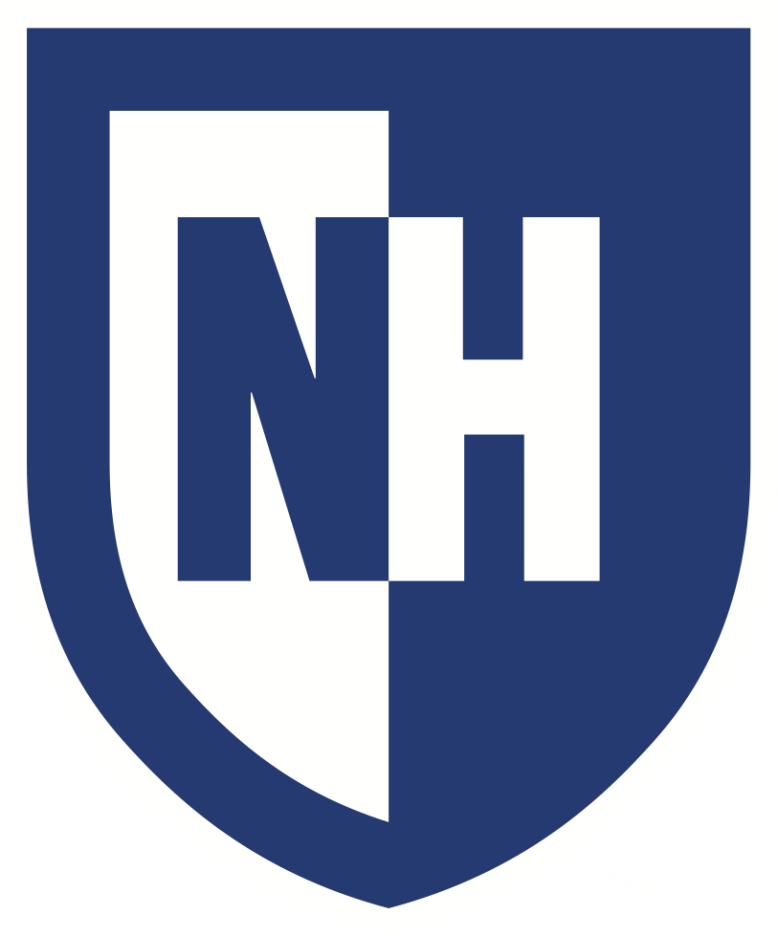 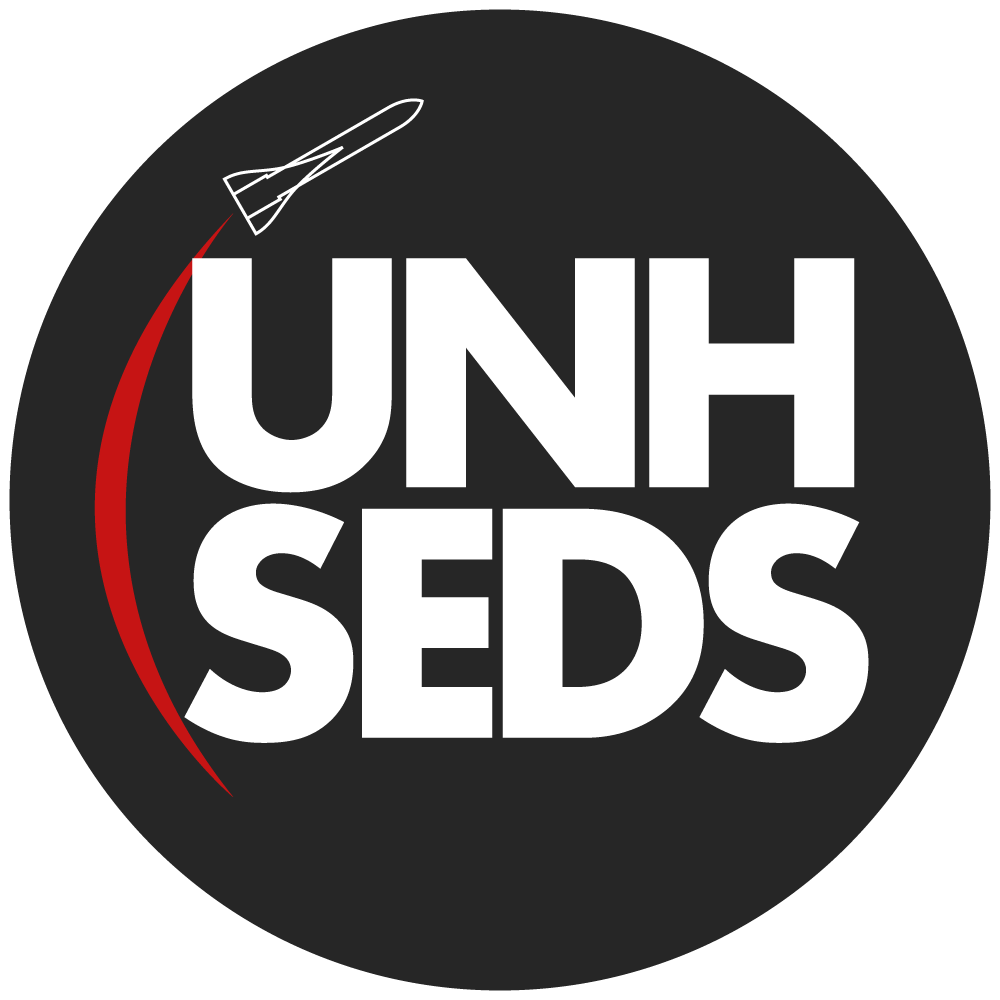 Anthony Bilodeau, Douglas Coulter, Randall O'Neil, Michael Paradis, Nathan Pfirman, Brendon Saranich, 
Jackson Scheele, & Matthew Wharton
Department of Mechanical Engineering, University of New Hampshire
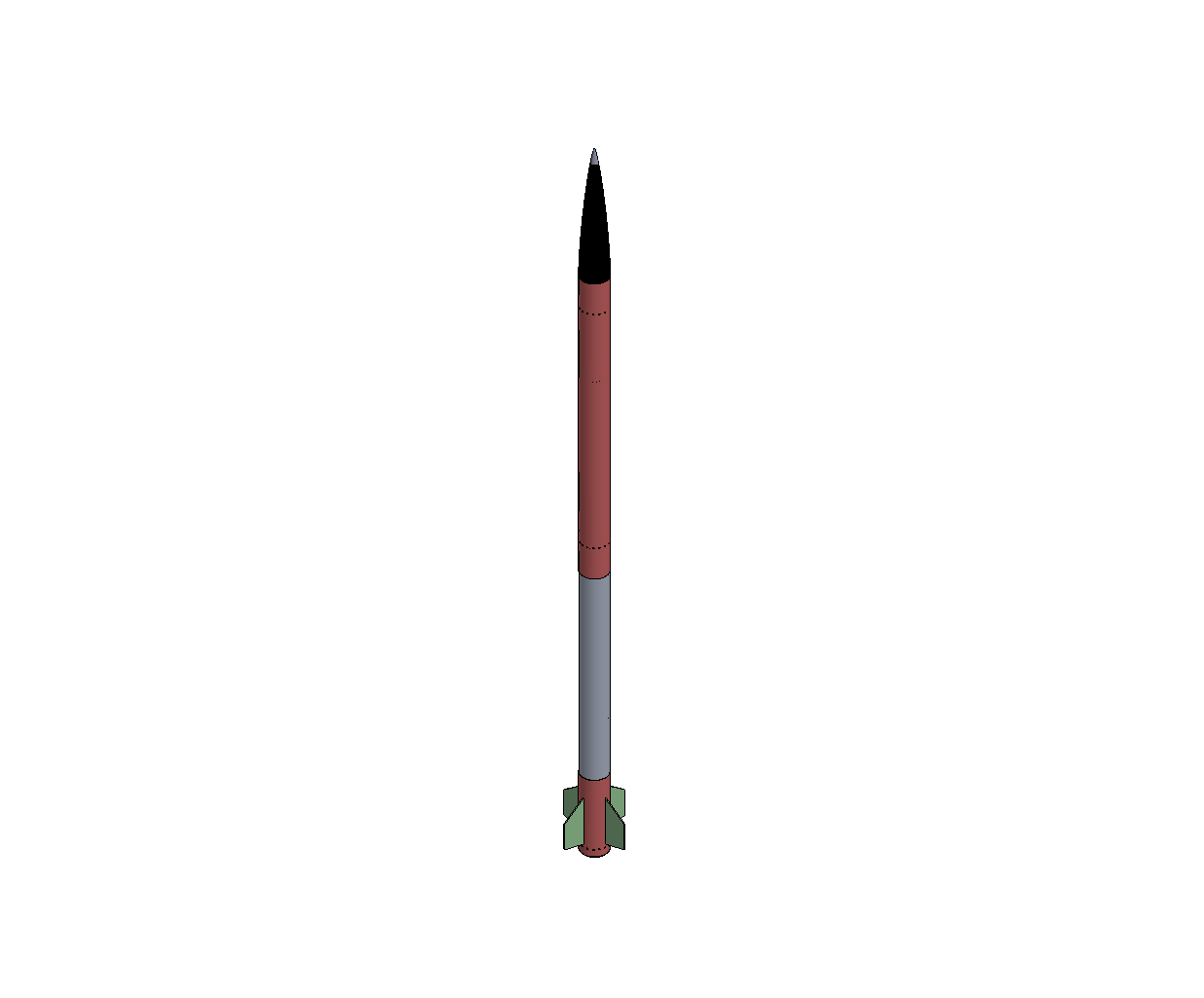 Project overview
manufacturing
Avionics
Ground Station
Pad Systems
Control Station
Guidance & Navigation
Flight Computer
LORA Tracker
Recovery
Dual-Deploy Tender Descender
Drogue Chute at Apogee
Main Chute at 1000 ft
Propulsion
Static Vent
Insulation – Phenolic & CHAMBERSAFE
Fuel Pouring Techniques
Payload
Water Ballast
Deployable: Runs off independent electronics system
Cameras
3 Runcam Split 4 V2
Deployable Water Ballast
Non-pressurized water tank, 
set to be released at a certain 
altitude, activated by pyro valve.
Design, Build, & Test Hybrid Rocket
Reach 10,000 ft Apogee
Compete at FAR-OUT Competition
Meet all safety requirements, UNH, FAR
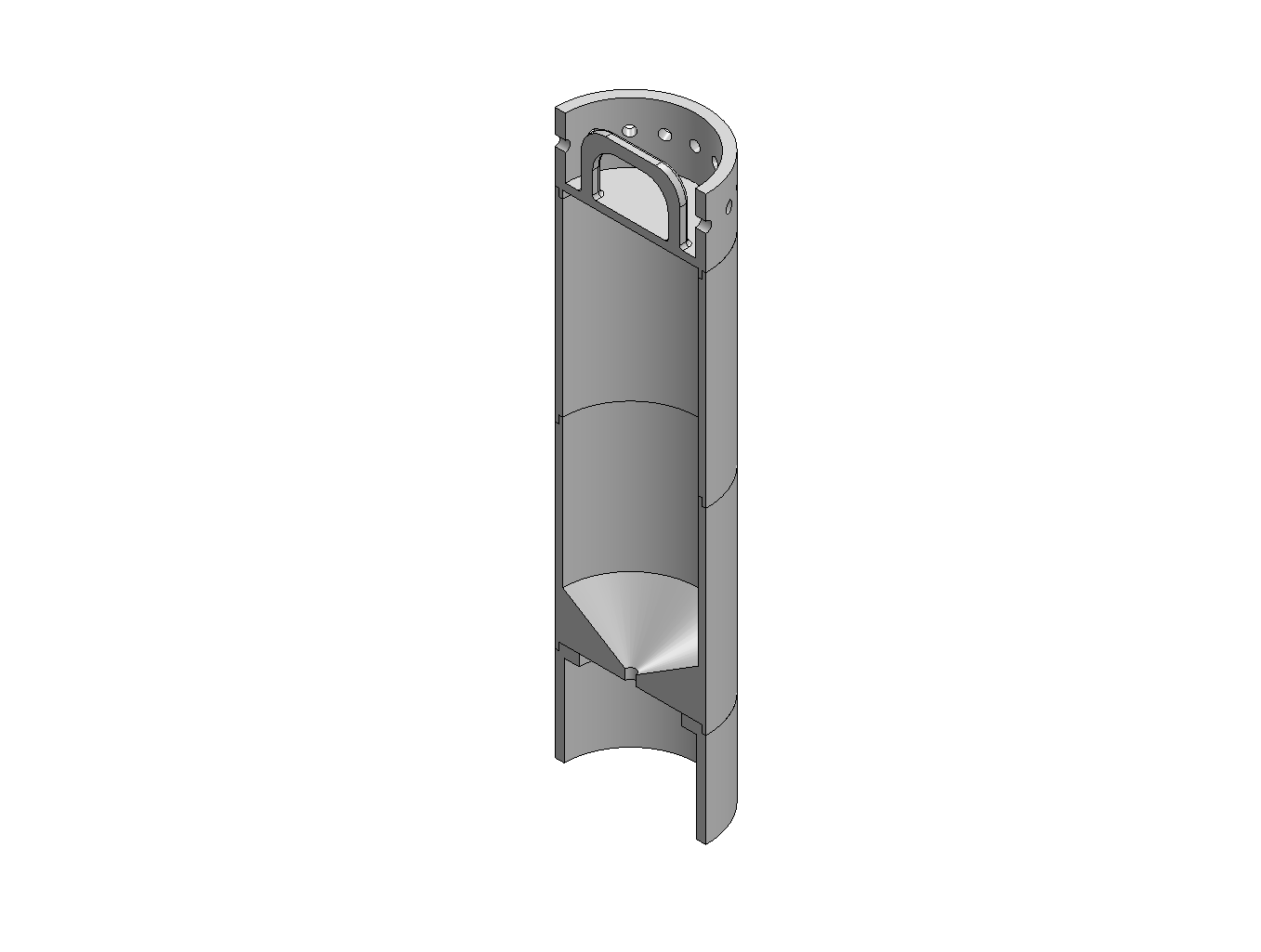 Administration & logistics
Recovery
Attended Spacevision 2024 in Denver, CO
Worked with New Hampshire Space Grant Consortium
25 engineers, computer scientists, and physicists collaborated to achieve goals
Reworked model of operations to allow for localization of club, moved launch site from CA to ME, test site in NH
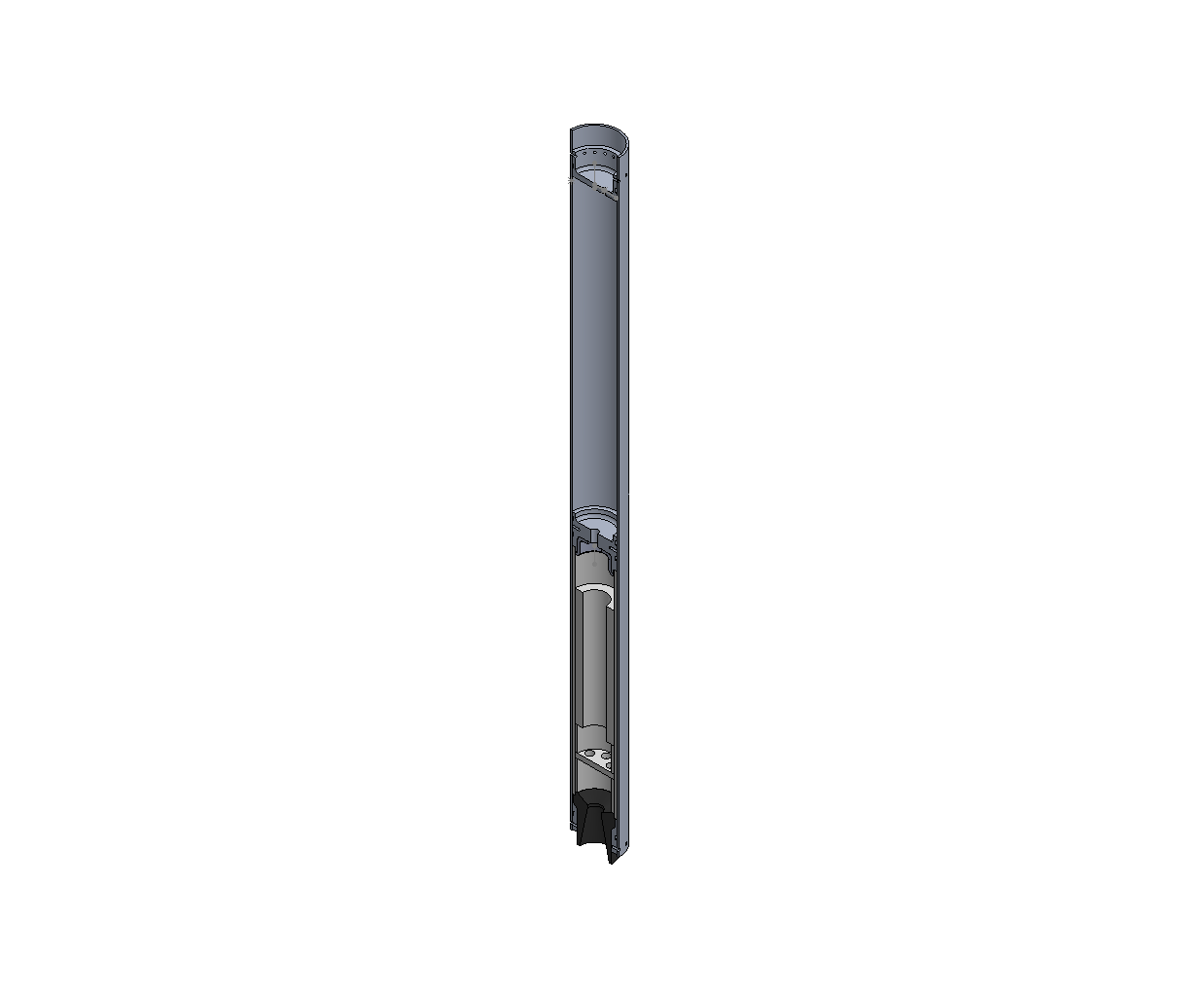 Avionics
Design estimates & bill of materials
Payload
Testing & Next steps
Static Fire
Scheduled for Late April
Recovery Testing
Parachute Folding
Payload: Testing pyro valves
Launch in September 2025
Propulsion
manufacturing
Frame
Nosecone
Tested multiple designs for performance: x1/2
Fiberglass sheet/epoxy layering technique to form nosecone
Fins
Airframe
3D printed drill jigs for bolt circles for precision in boring into frame, for seamless integration with subsystems
acknowledgements
The authors would like to thank Kevan Carpenter, Noah MacAdam, and Scott Campbell of the Technical Service Center, Dr. James Clemmons of the UNH Physics Department , Dr. Antoinette Galvin of the New Hampshire Space Grant Consortium, and Matthew Clarke and Joey Cote of the Memorial Union and Student Activities
Hybrid Rocket Engine
Nitrous Oxide is injected via swirl injector
into solid paraffin fuel grain in combustion
chamber and then escapes via graphite nozzle.